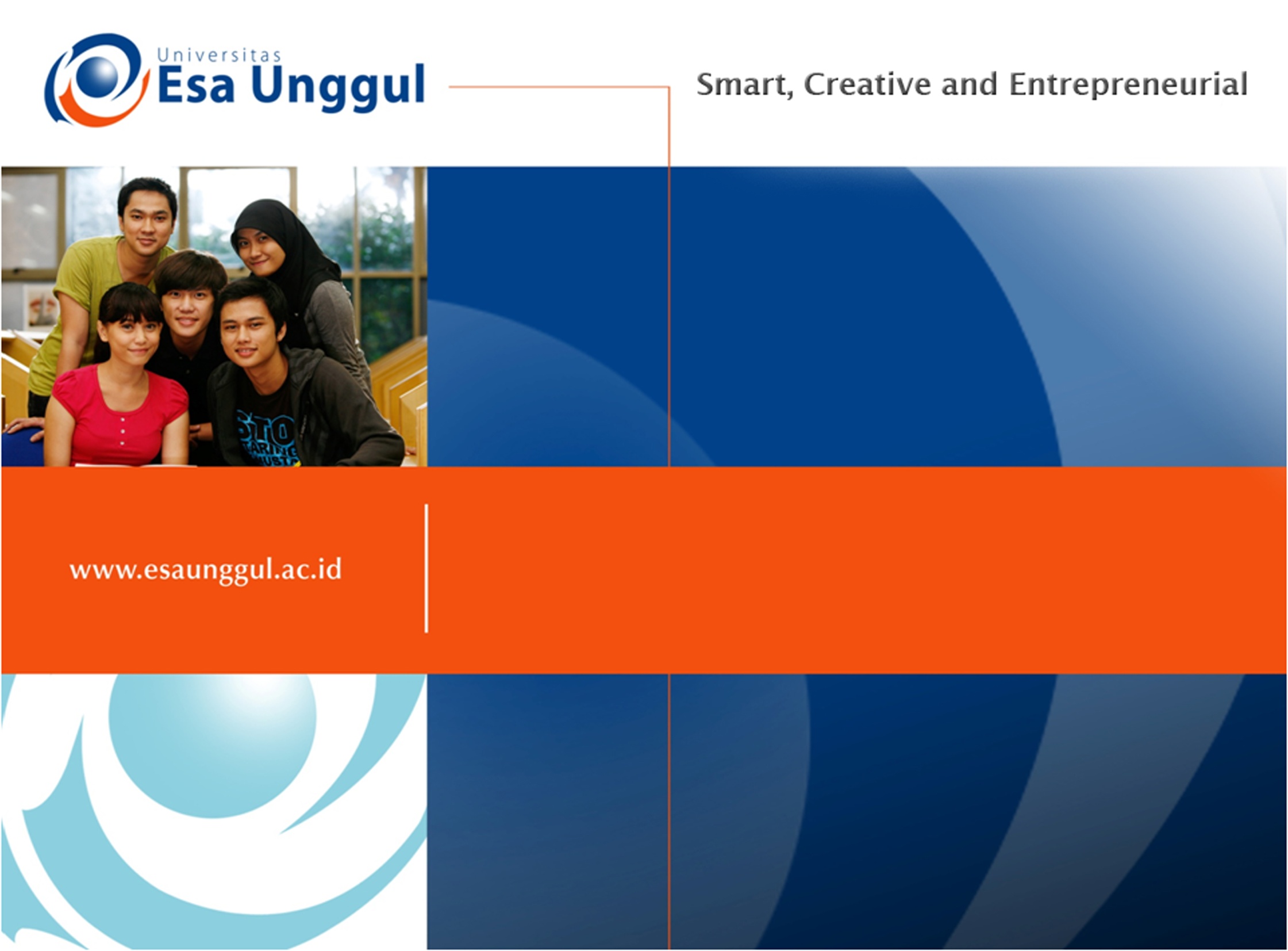 INDIKATOR PELAYANAN KESEHATAN
PERTEMUAN 8
YATI MARYATI, SKM
REKAM MEDIS DAN INFORMASI KESEHATAN  FAKULTAS ILMU-ILMU KESEHATAN
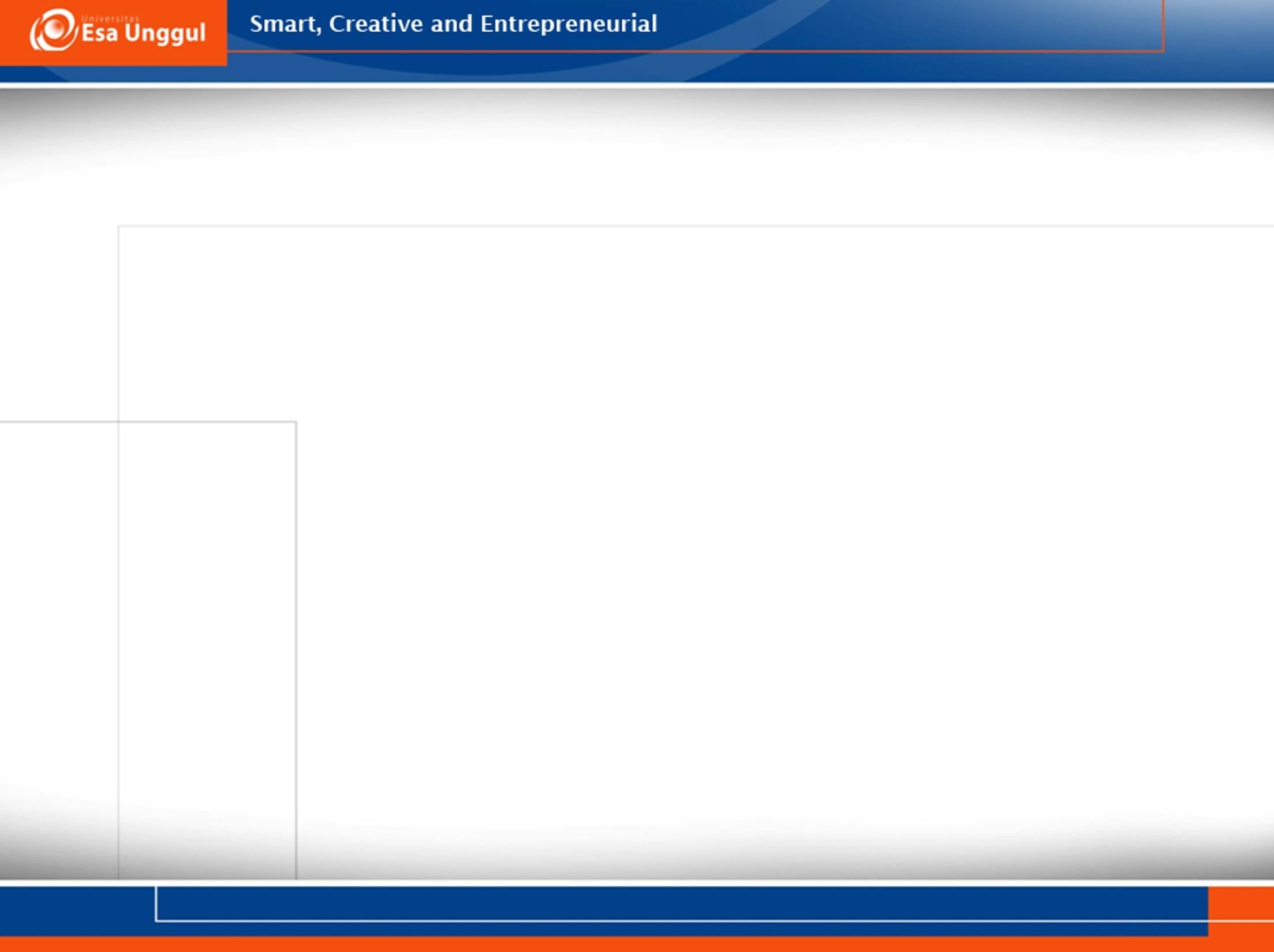 KEMAMPUAN AKHIR YANG DIHARAPKAN
Mahasiswa mampu:
Menjelaskan pengetian indikator pelayanan kesehatan
Menjelaskan manfaat indikator
Menyebutkan jenis indikator
Menjelaskan jenis indikator rawat jalan
Menjelaskan jenis indikator rawat inap
Menjelaskan jenis indikator instalasi penunjang
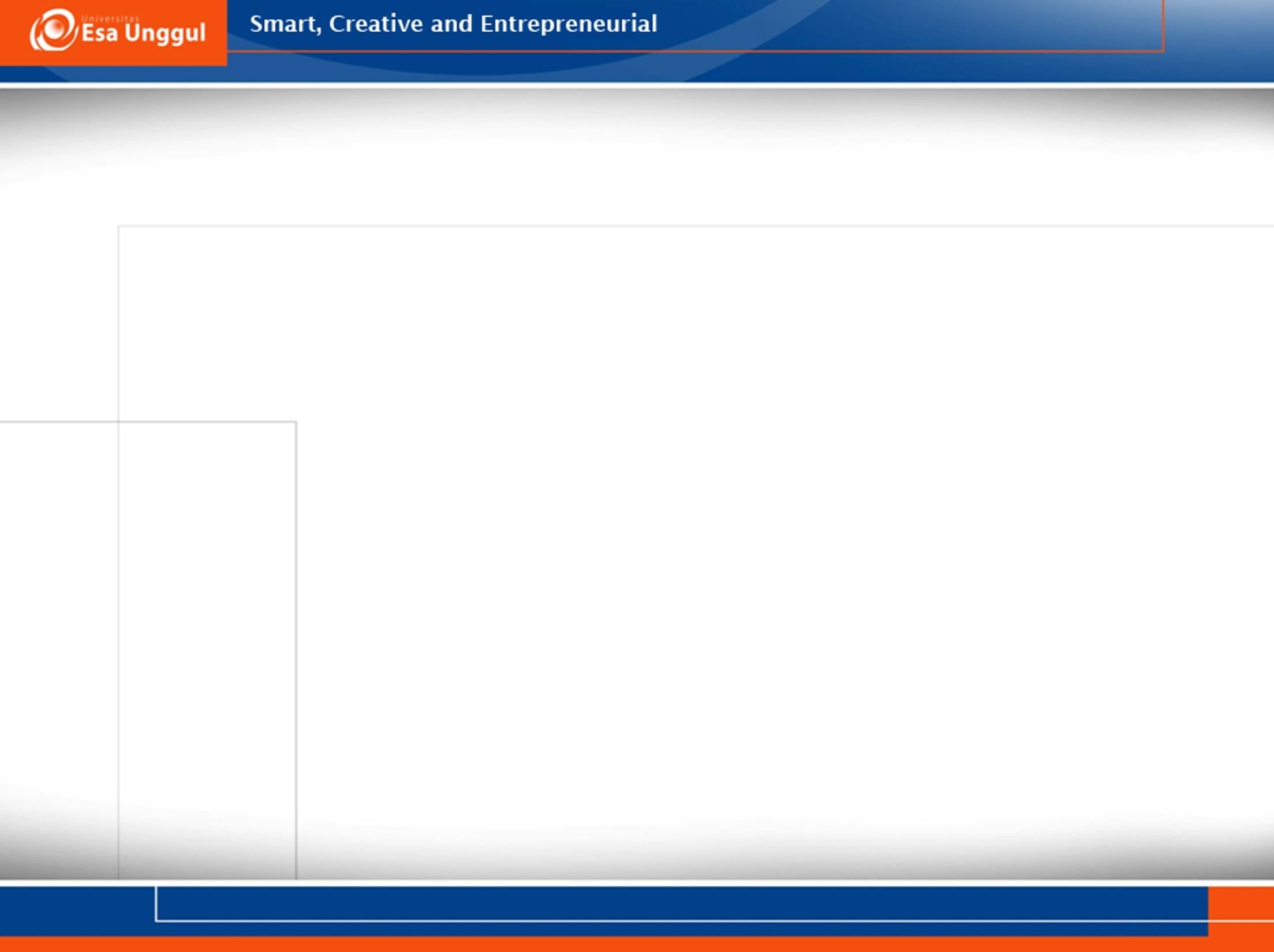 INDIKATOR PELAYANAN KESEHATAN
Definisi Indikator :
Variabel yang membantu kita dalam mengukur   perubahan2 baik secara langsung maupun tidak langsung (WHO, 1981)
Suatu ukuran tidak langsung dari suatu kejadian atau kondisi (Wilson & Sapanuchart, 1993)
Variabel2 yg mengindikasikan atau memberi petunjuk   kpd kita ttg suatu keadaan tertentu, sehingga dapat   digunakan untuk mengukur perubahan (Green, 1992)
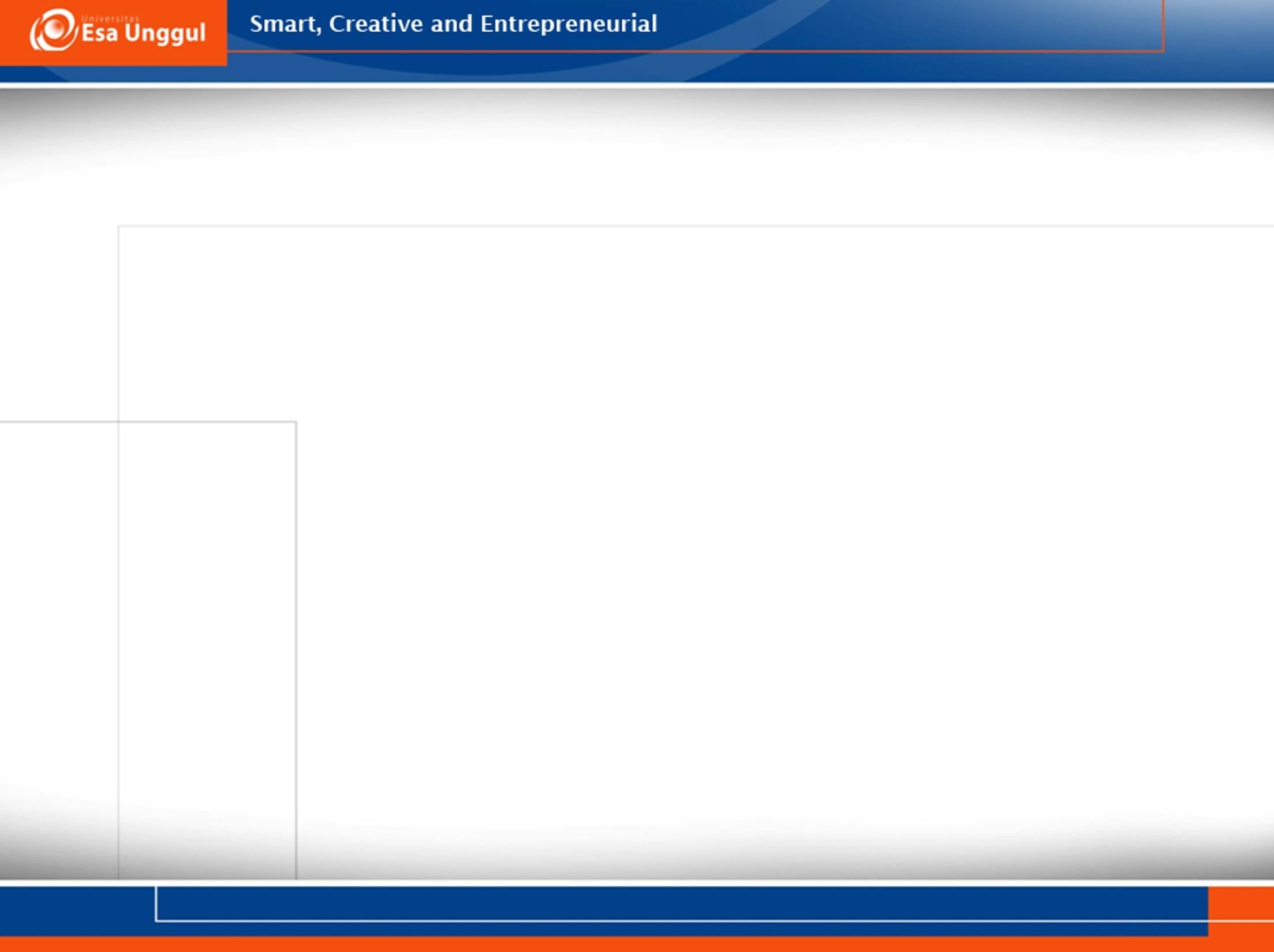 Manfaat Indikator (1)
Memberi gambaran adanya kemajuan
Sebagai pertanda dalam mencapai tujuan dan sasaran

Dapat menjadi tolok ukur  pembanding antar daerah

Dapat memberikan gambaran tentang perbedaan keadaan kesehatan suatu daerah

Memotivasi orang untuk bertindak

Membantu menetapkan prioritas kegiatan
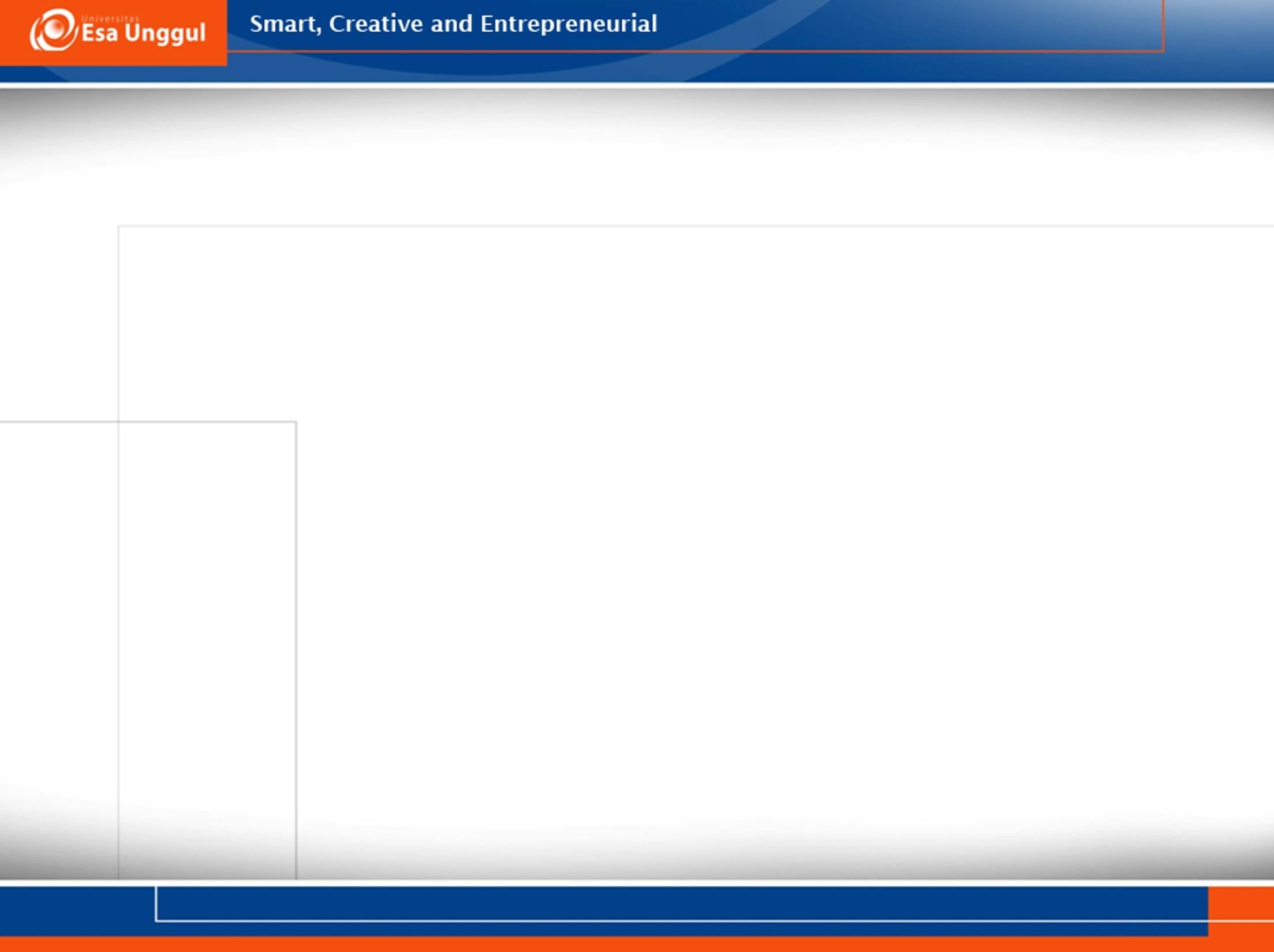 Manfaat Indikator (2)
Membantu dalam proses pengambilan keputusan
Untuk memantau/monitoring program pada berbagai tingkatan
Untuk mengukur pencapaian target/sasaran
Untuk melihat perubahan kecenderungan/ tren pada status kesehatan
Menguji asumsi mengenai strategi dan sasaran yang harus dicapai
Untuk memantau kemajuan pembangunan sosial ekonomi secara keseluruhan
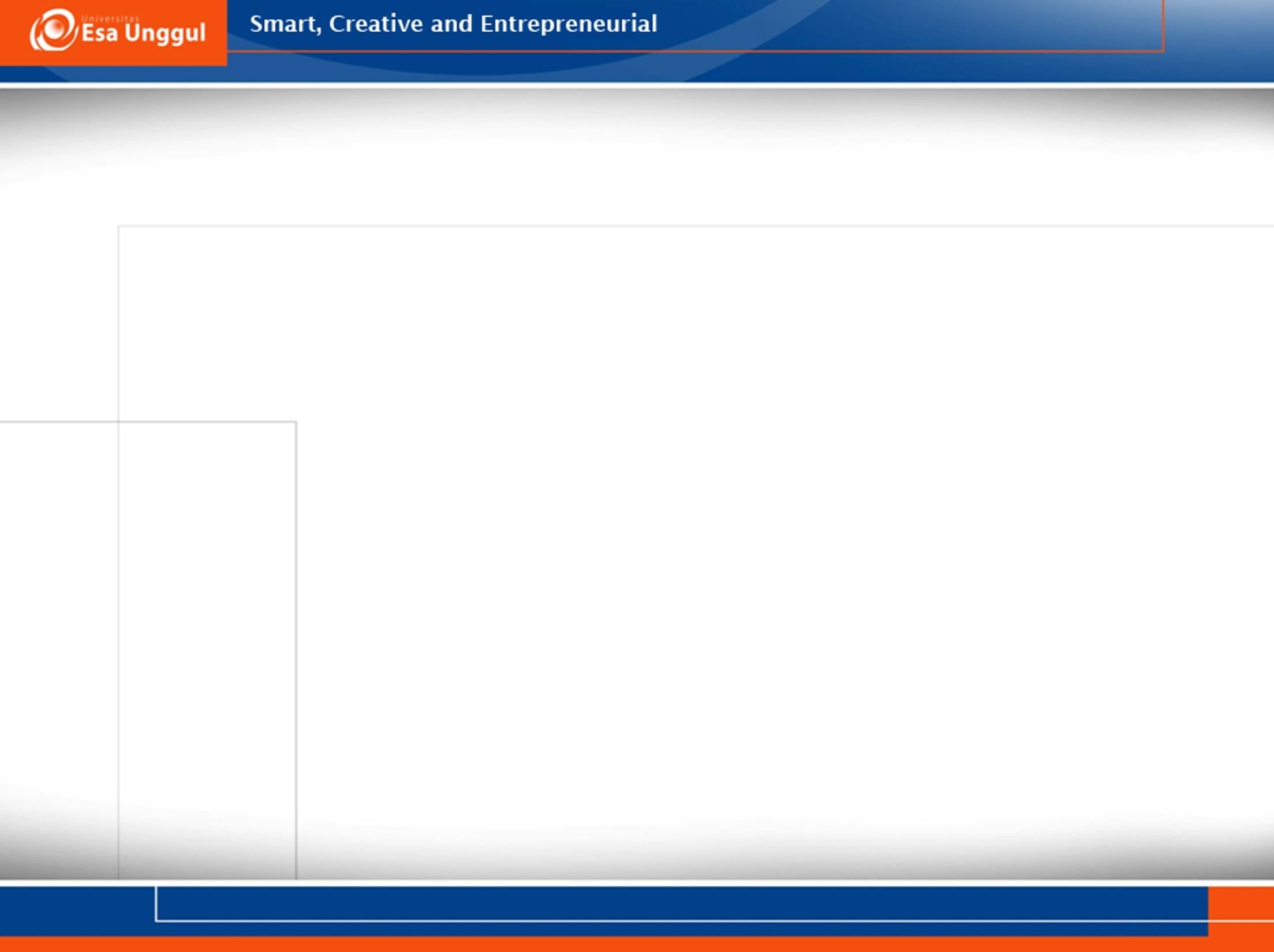 JENIS INDIKATOR
1. Indikator berbentuk Absolut
    Indikator hanya berupa  pembilang, yaitu jumlah dari sesuatu hal/kejadian
2.Indikator berbentuk Proporsi
   Indikator yg nilainya dinyatakan  dengan persen karena pembilangnya  merupakan bagian dari penyebut.
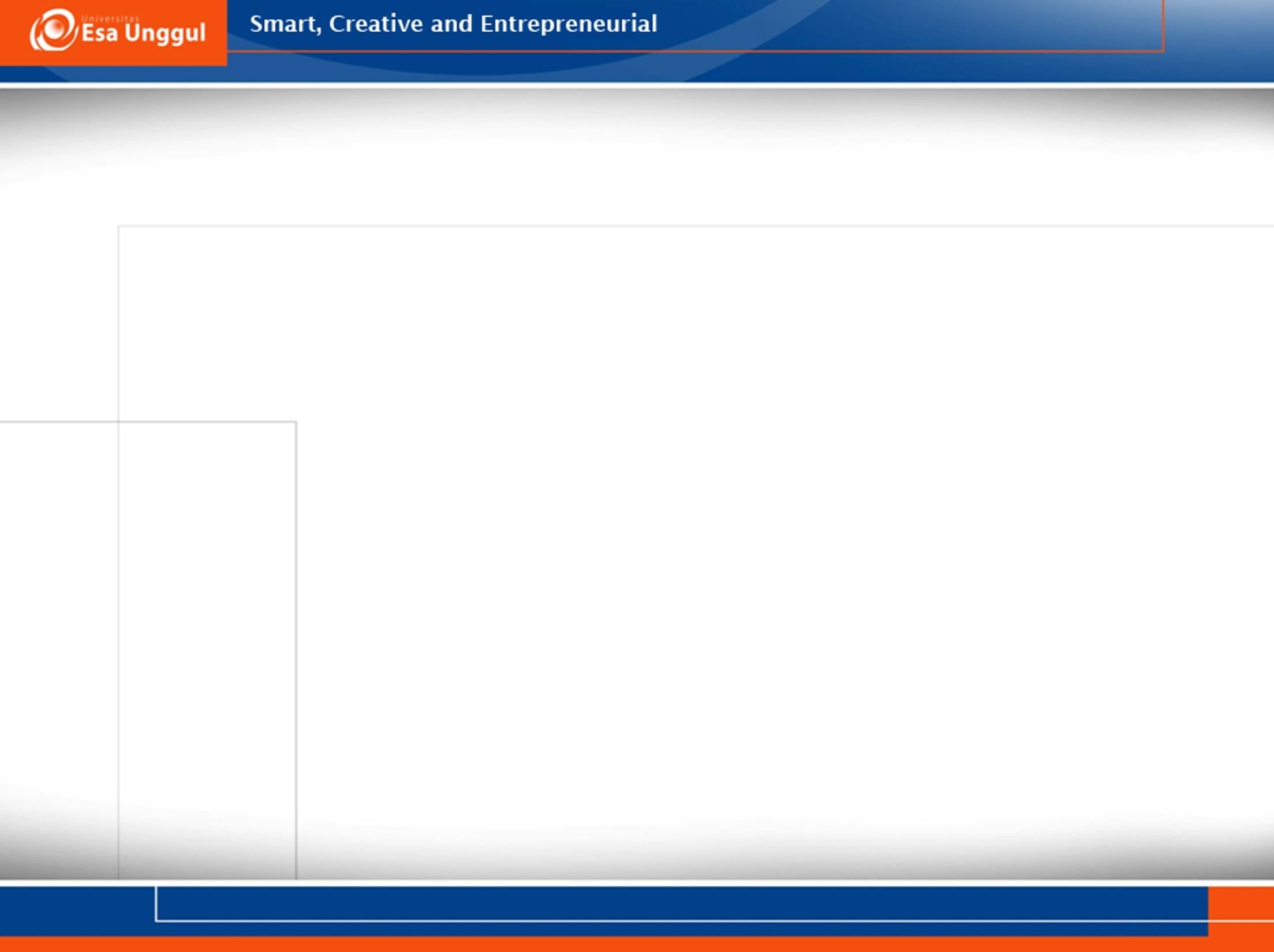 3. Indikator berbentuk Angka
    Indikator yang menunjukkan frekuensi dari suau kejadian     selama waktu (periode) tertentu. Biasanya dinyatakan    dalam bentuk per 1000 atau per 100.000.
4. Indikator berbentuk Rasio
    Indikator yang pembilangnya bukan    merupakan bagian dari penyebut.
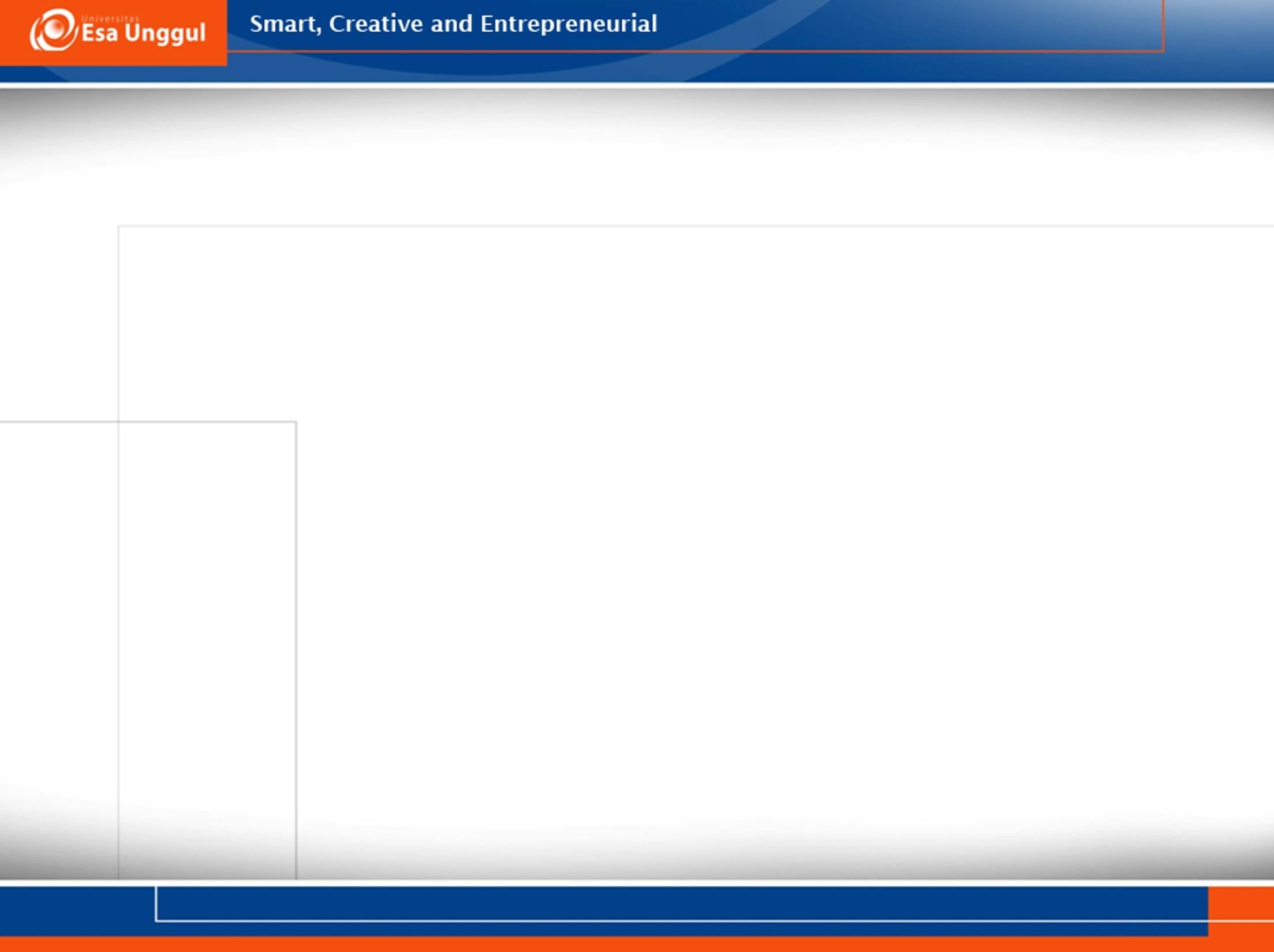 Indikator yang ideal harus memiliki 4 kriteria, yaitu :
Sahih (valid), yaitu benar-benar dapat dipakai untuk mengukur aspek yang akan dinilai.
Dapat dipercaya (reliable), yaitu mampu menunjukan hasil yang sama pada saat yang berulangkali, untuk waktu sekarang  maupun yang akan datang.
Sensitif, yaitu cukup peka untuk mengukur, sehingga jumlahnya tidak perlu banyak.
Spesifik, yaitu memberikan gambaran perubahan ukuran yang jelas, tidak bertumpang tindih
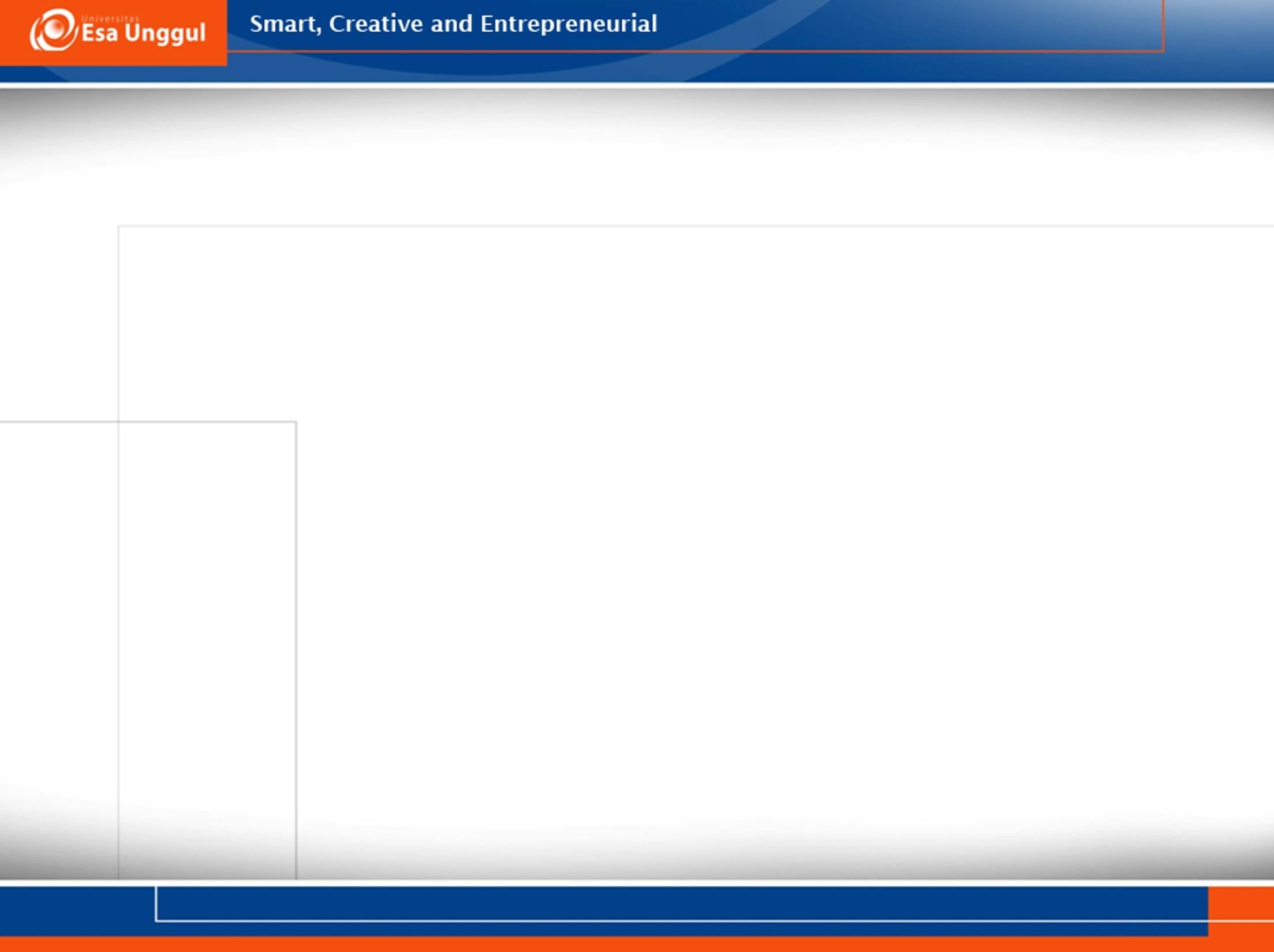 Jenis-Jenis Indikator Rumah Sakit
Pelayanan Rawat Jalan
Rata-rata Kunjungan per hari 
 Rata-rata Kunjungan baru per hari
 Rasio kunjungan baru dengan total kunjungan 
 Persentase pelayanan spesialistik
 Rasio kunjungan dg tenaga Perawat Rawat  Jalan
 Rasio pasien rawat jalan dengan penduduk
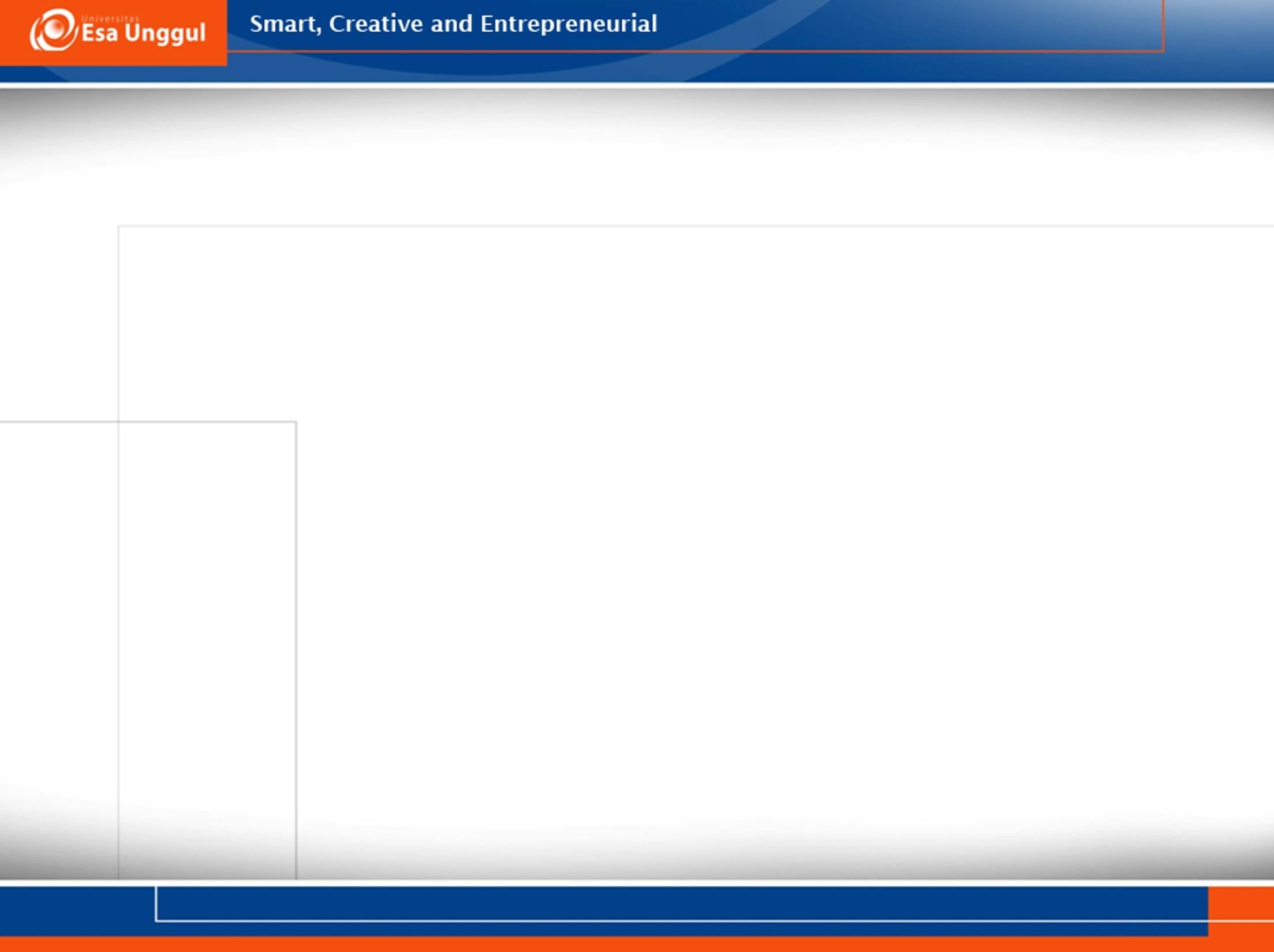 Pelayanan Rawat Inap
Bed Occupancy Rate (BOR)
 Bed Turn Over (BTO)
 Length of Stay (LOS)
 Turn Over Interval (TOI)
 Net Death Rate (NDR) 
 Gross Death Rate (GDR) 
 Presentase kematian 48 jam
 Nosokomial Infection Rate
 Rasio Hari Perawatan dengan tenaga perawat rawat inap
 Rasio pasien rawat inap dengan penduduk
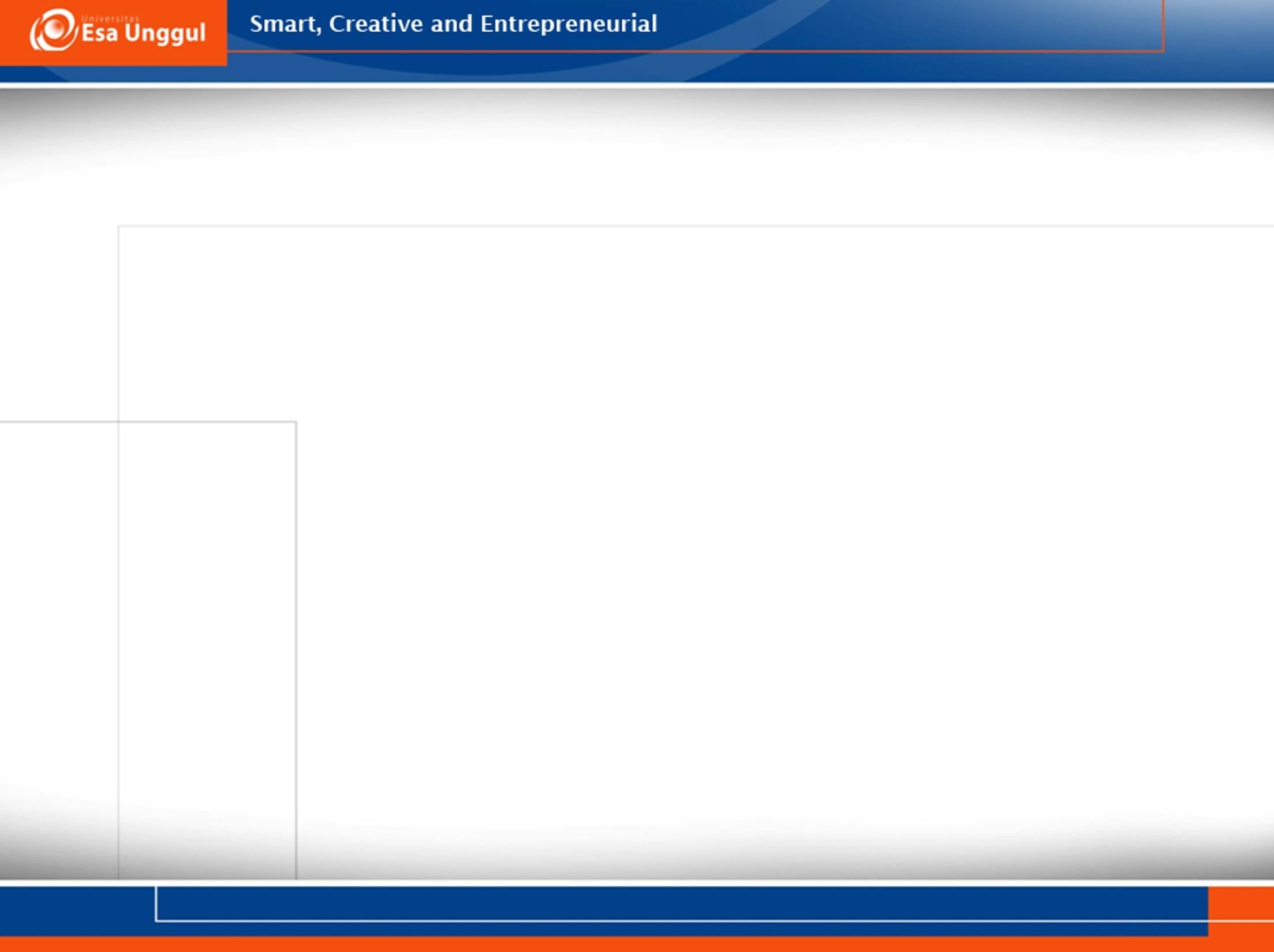 Pelayanan Gawat Darurat
Jumlah rata-rata pasien Gawat Darurat per hari
Angka kematian pasien Gawat Darurat
Rasio pasien Gawat Darurat dengan tenaga perawat yang melayani
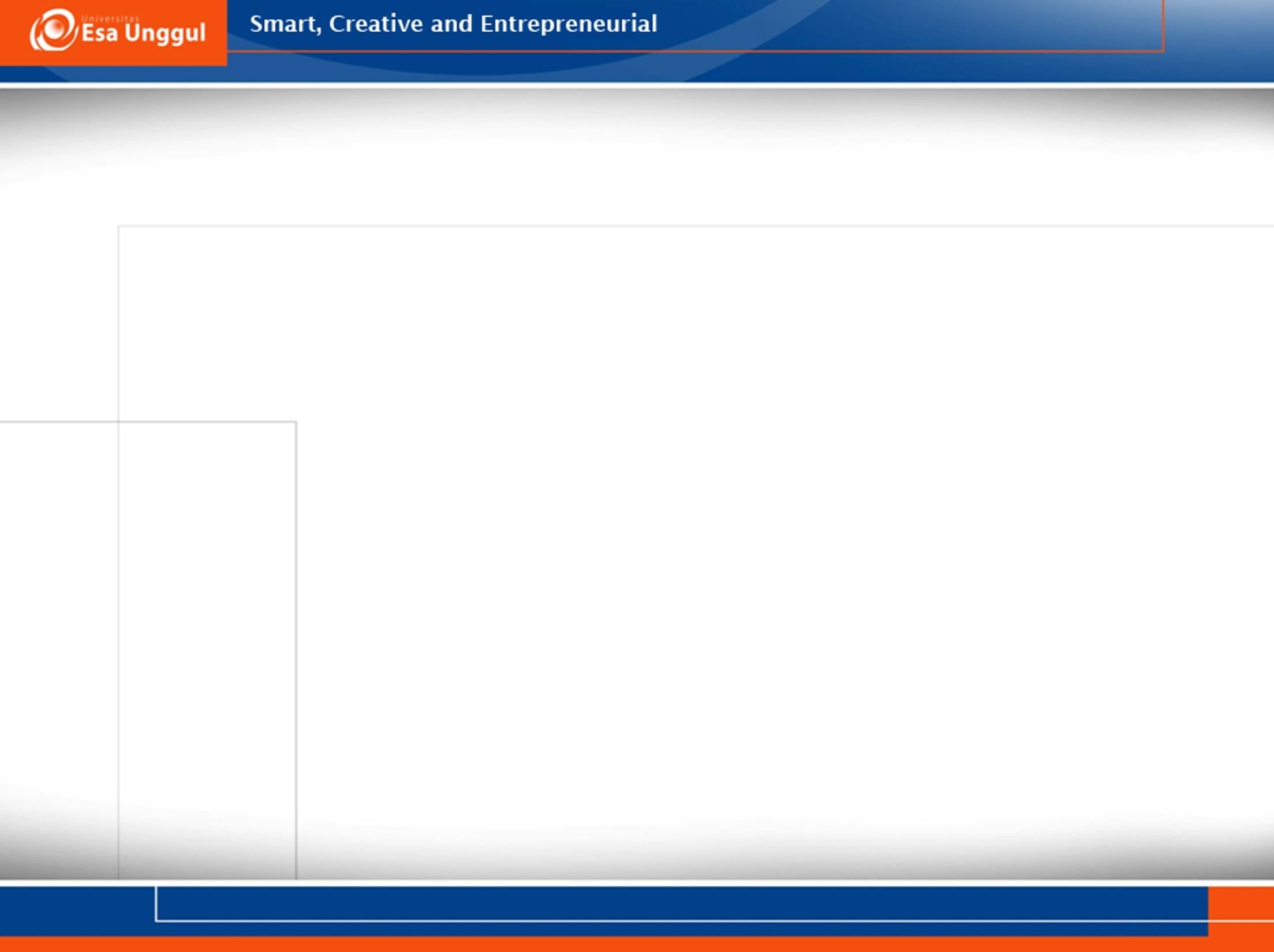 Pelayanan Intensif (ICU / ICCU)
Rata-rata pasien intensif per hari
Angka kematian pasien rawat intensif
Rasio pasien intensif dengan tenaga perawat yang melayani
Rasio pasien intensif yang dirujuk terhadap pasien rawat intensif
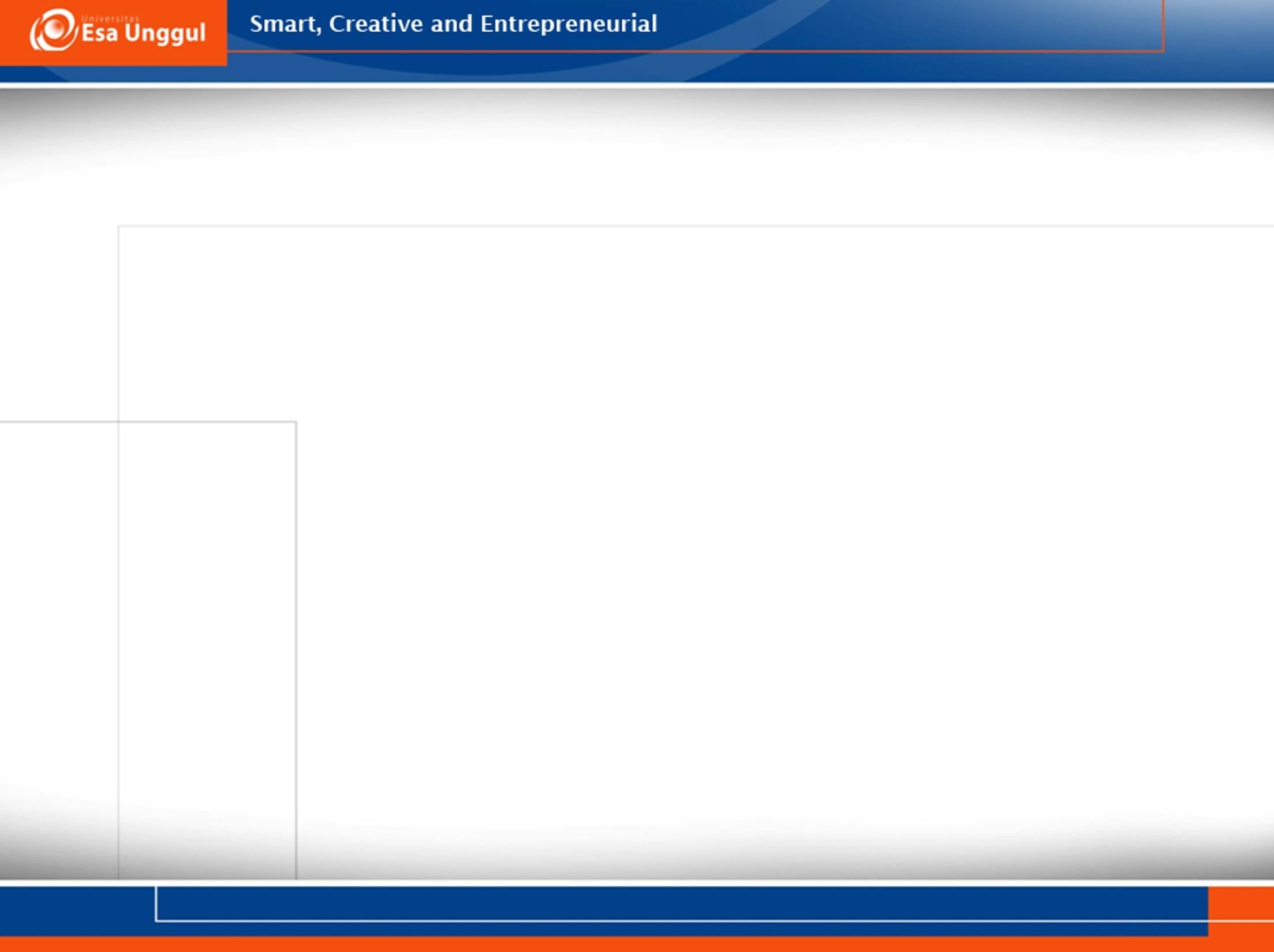 Pelayanan Rujukan
Persentase pasien rujukan rawat jalan 
 Persentase pasien rawat jalan yang dirujuk
 Persentase pasien rujukan rawat inap 
 Persentase pasien rawat inap yang dirujuk 
 Rasio pasien Askes dengan jumlah pasien
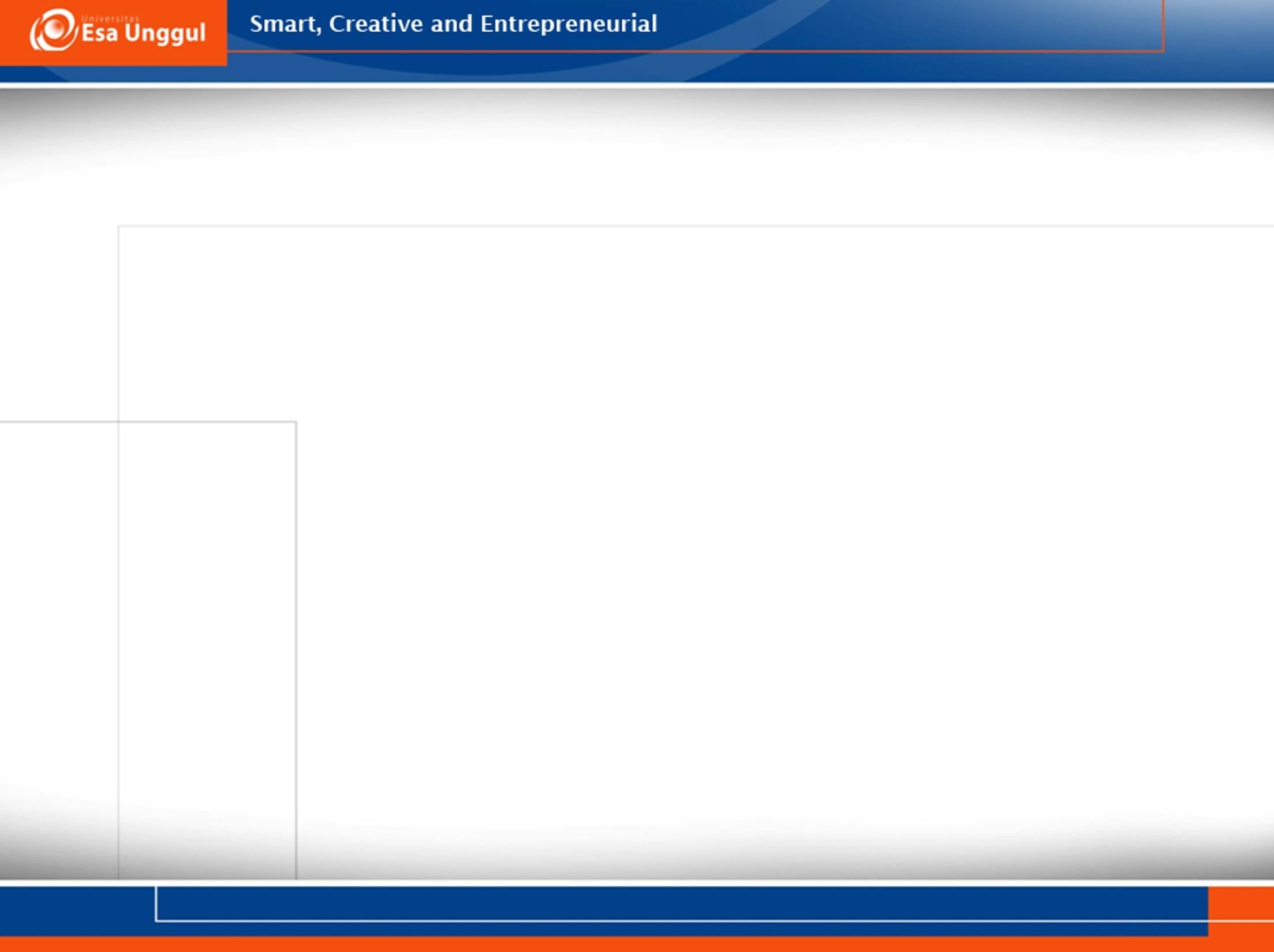 Pelayanan Bedah Kamar Bedah
Rata-rata operasi per hari
 Persentase operasi darurat
 Post operatif death rate
 Post operatif infection rate
 Post operatif length of stay
 Anaesthetic death rate
 Normal tissue removal rate
 Pre operatif length  of stay
 Rasio HP bedah terhadap tenaga perawat
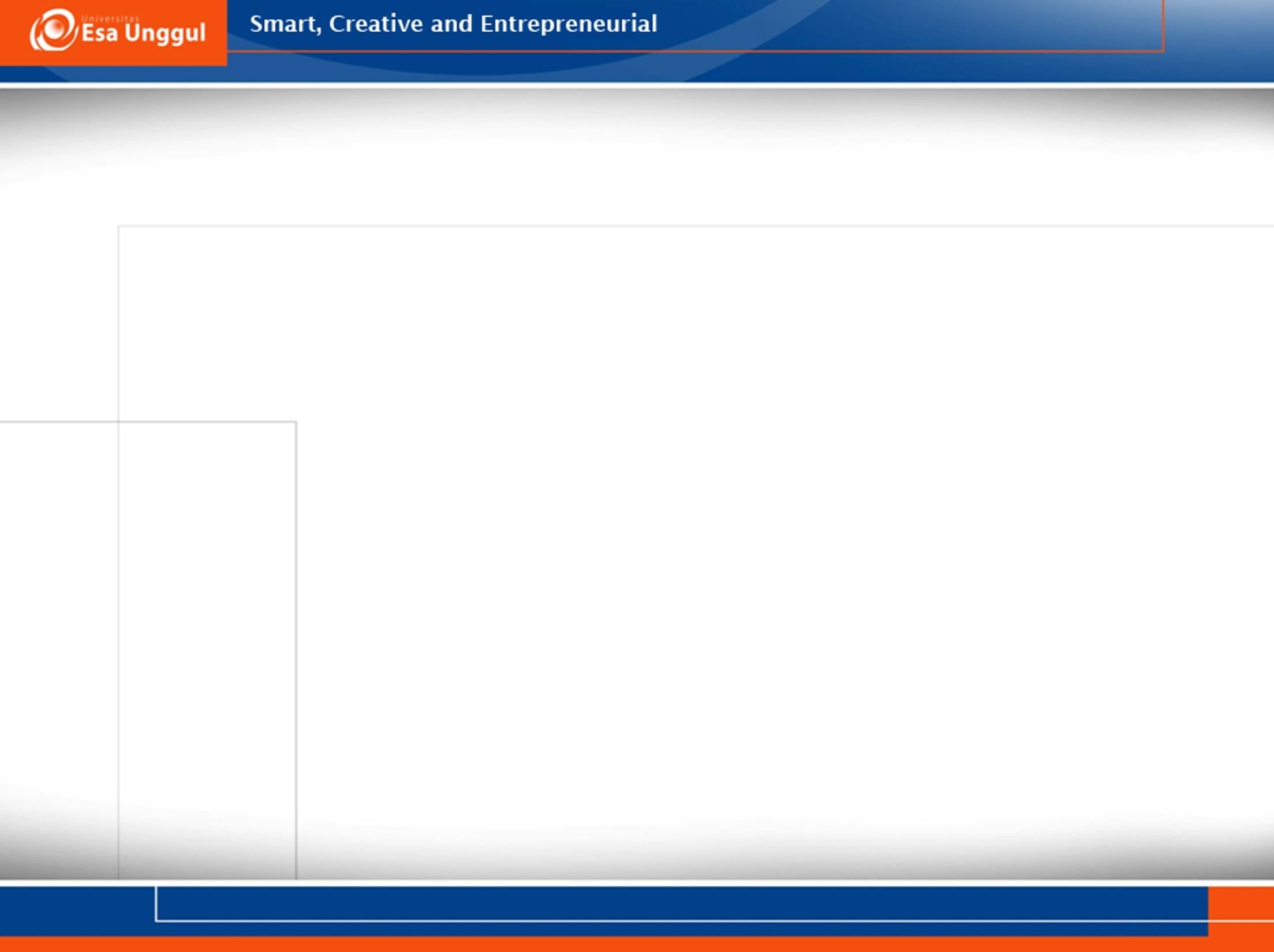 Pelayanan Persalinan
Rata-rata persalinan per hari
Maternal death rate
Perinatal death rate 
Sectio caesaria rate
Rasio persalinan dengan tenaga bidan yang melayani
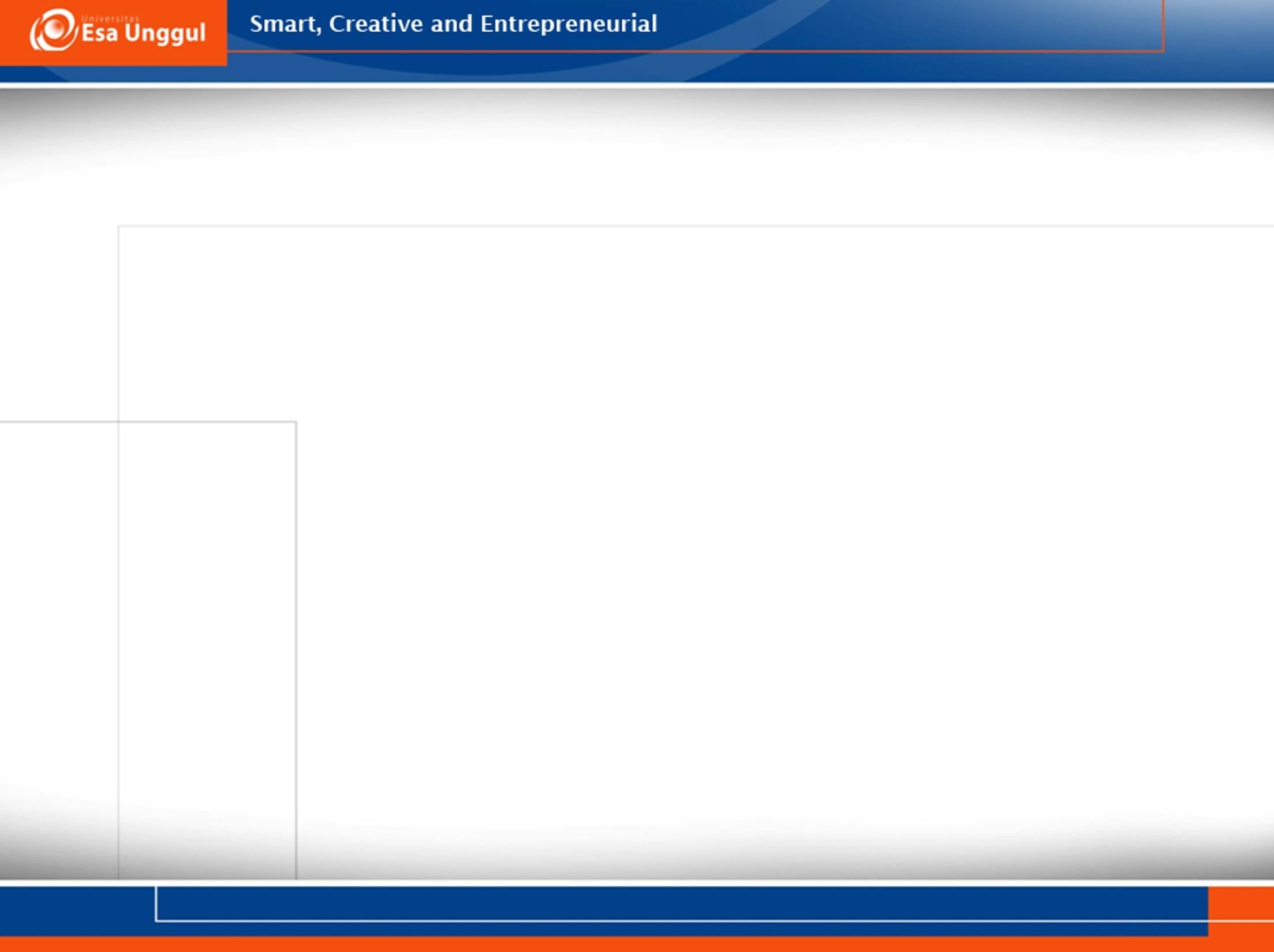 Penunjang Medis Radiologi
Rata-rata pemeriksaan per hari
Persentase pemeriksaan Thorax
Persentase pemeriksaan yang tidak ditemui adanya kelainan 
Persentase pemeriksaan dari luar rumah sakit
Rasio pemakaian bahan dengan pemeriksaan
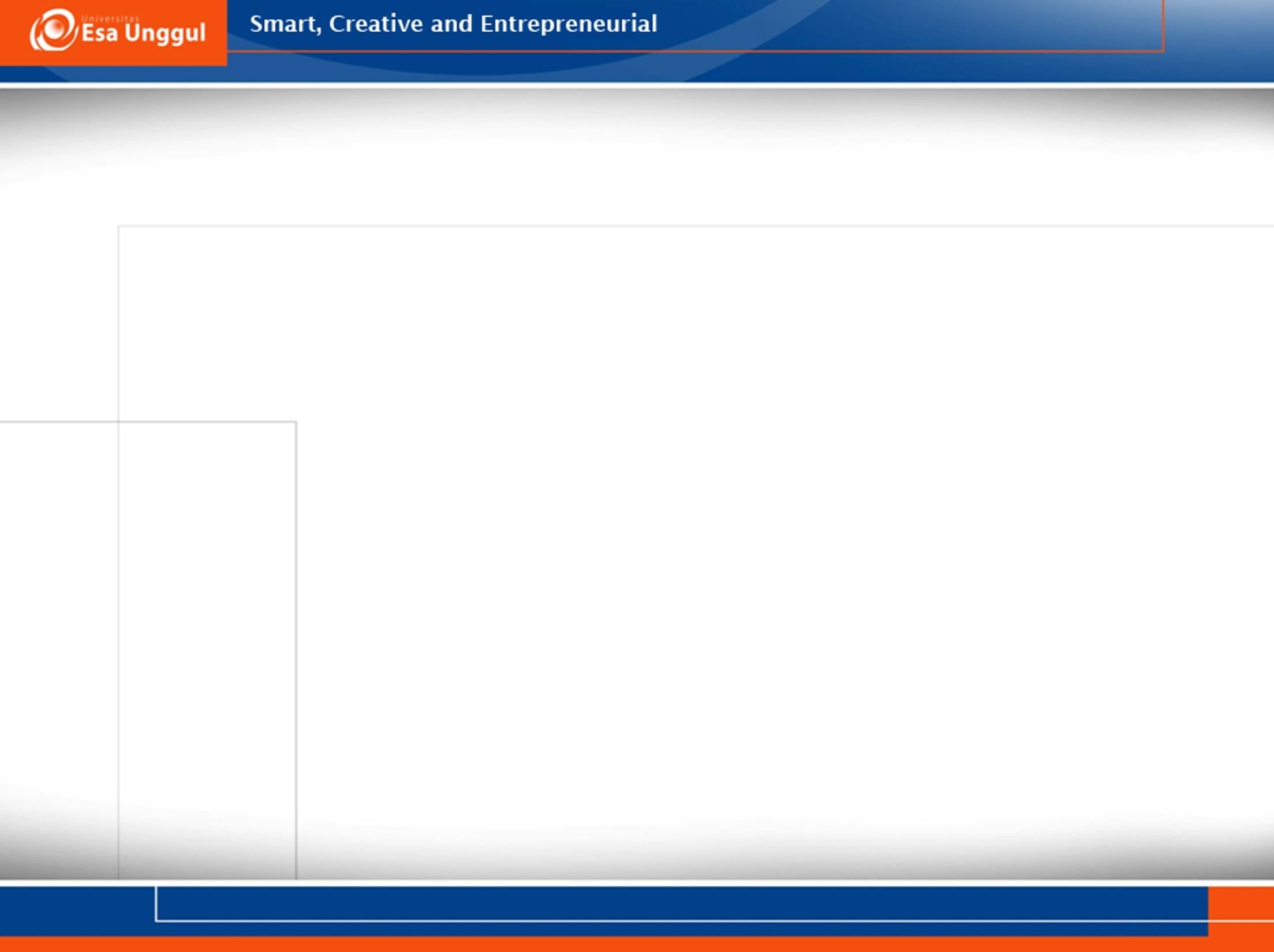 Penunjang Medis Laboratorium
Rata-rata jumlah pemeriksaan per hari
Persentase pemeriksaan rutin
Persentase pemeriksaan yang tidak ditemui adanya kelainan (diluar rujukan)
Persentase pemeriksaan dari luar RS
Rasio pemakaian bahan dengan pemeriksaan per jenis
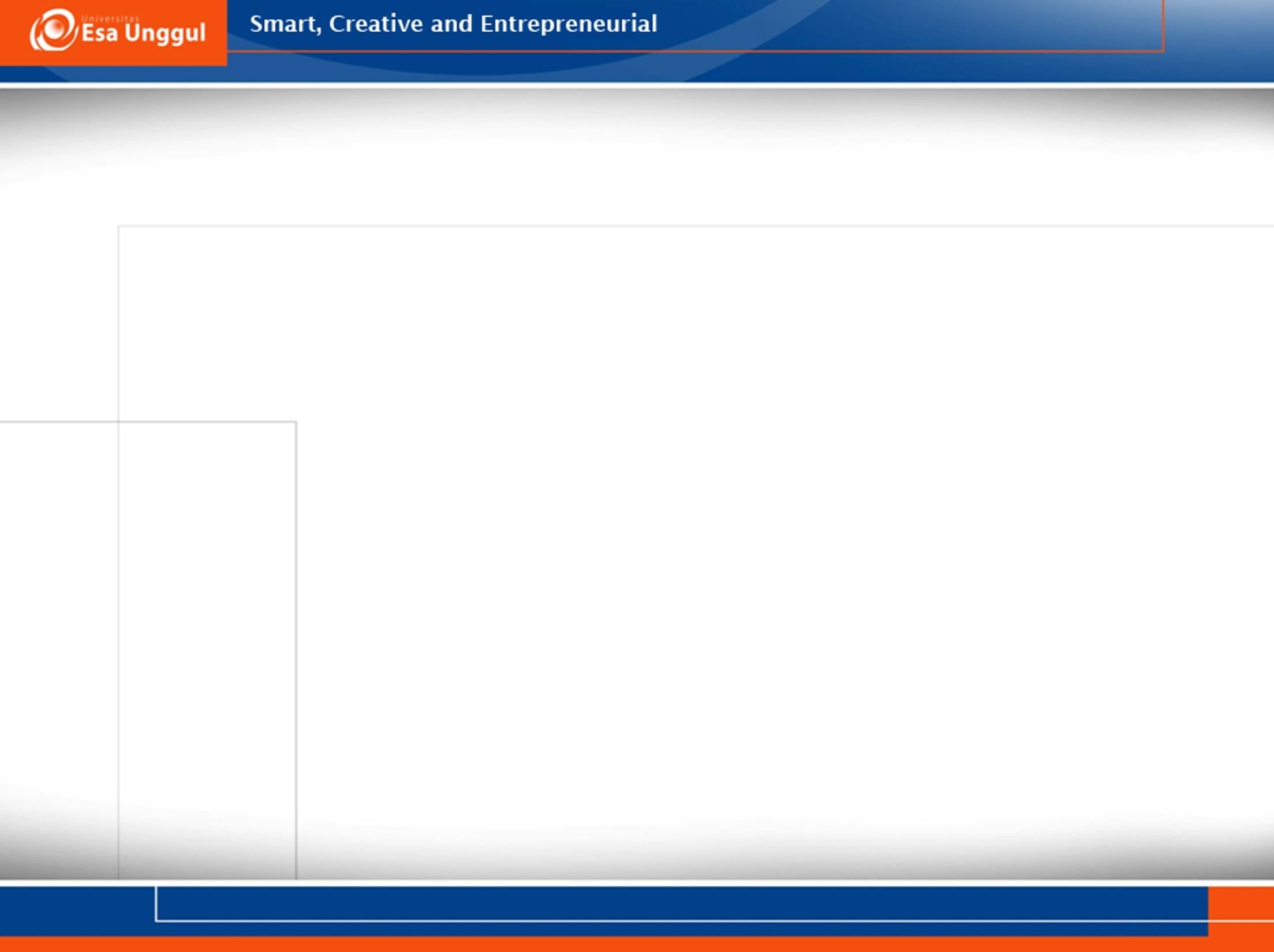 Penunjang Medis Farmasi
Persentase Resep yang dilayani RS terhadap Resep RS
Persentase item obat yang tersedia terhadap item obat dalam formularium
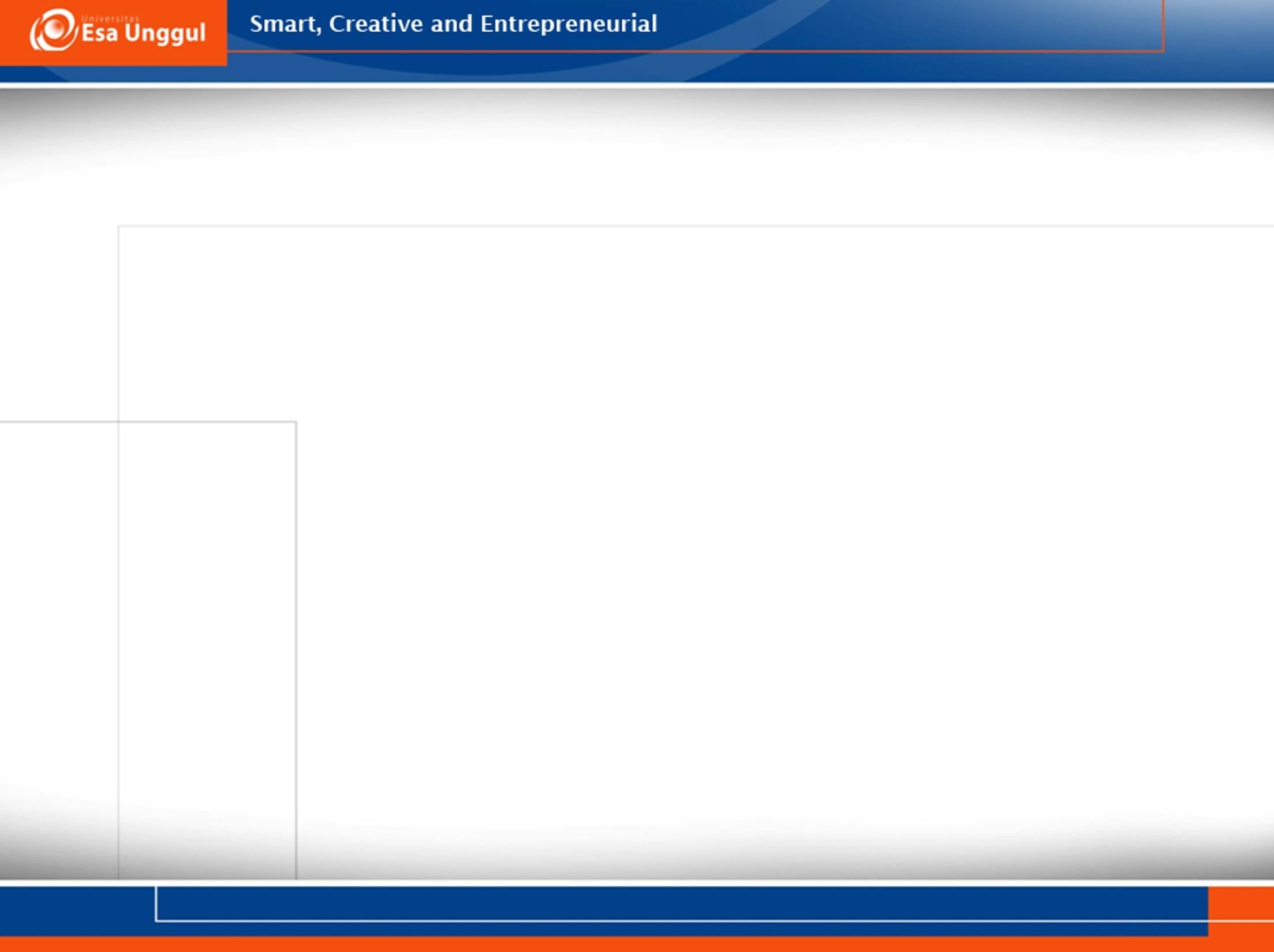 Penunjang Non-Medis
Ambulance Service 
	Banyaknya pelayanan ambulance
	Indeks cost
 Laundry 
	Rasio banyaknya cucian dg pasien rawat inap
	Indeks cost
 Gizi
	Persentase penyediaan makanan khusus
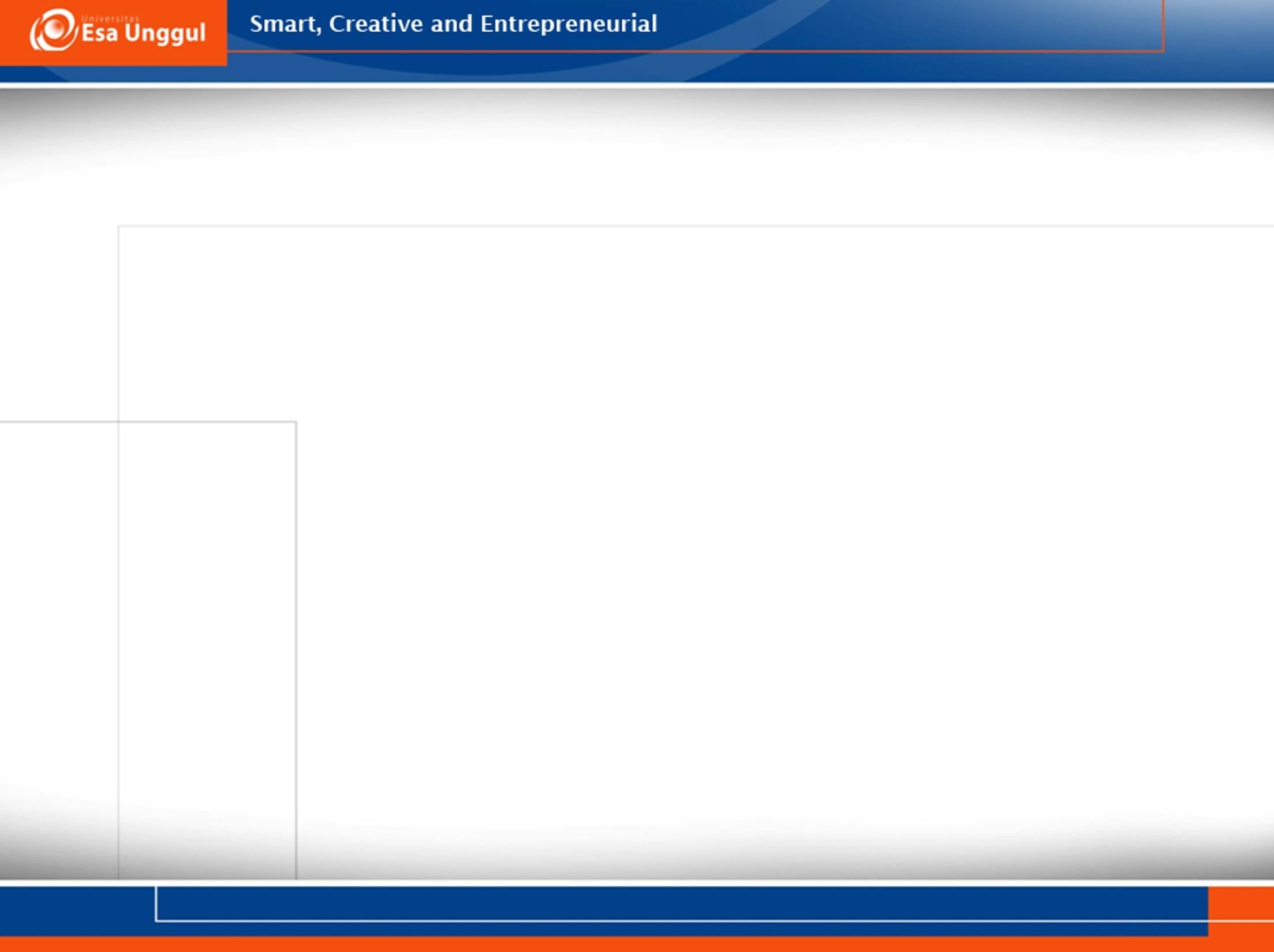 Informasi Kesakitan dan Kematian RS
Pola penyakit
 Penyakit surveilance epidemiologi
 Angka kematian per penyakit
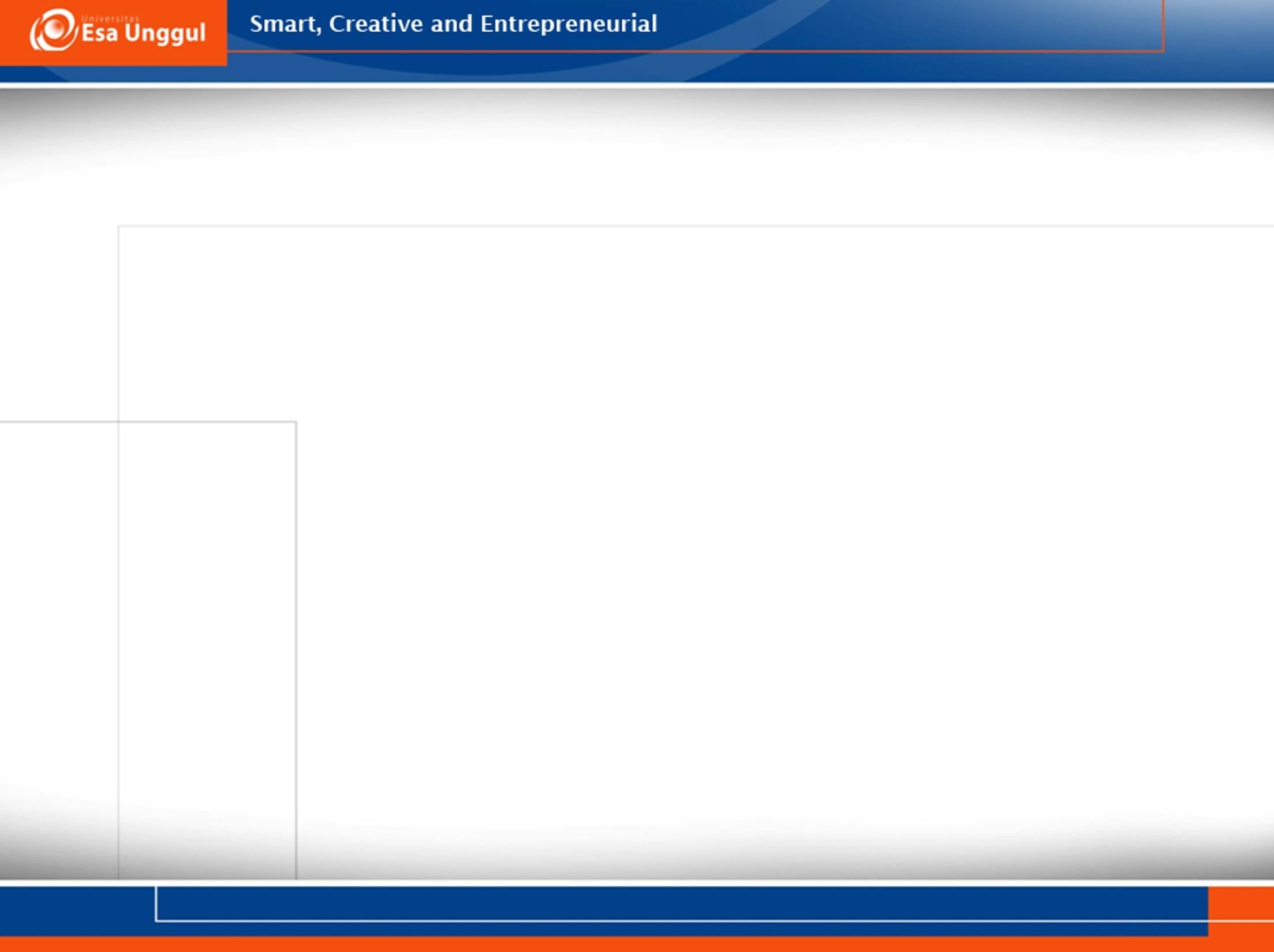 Indikator Kinerja RS Umum
Kepuasan pasien 
Kualitas pelayanan medis
Efisiensi dan produktivitas
Kepuasan pegawai rumah sakit  terhadap pekerjaan 
Kualitas limbah cair rumah sakit
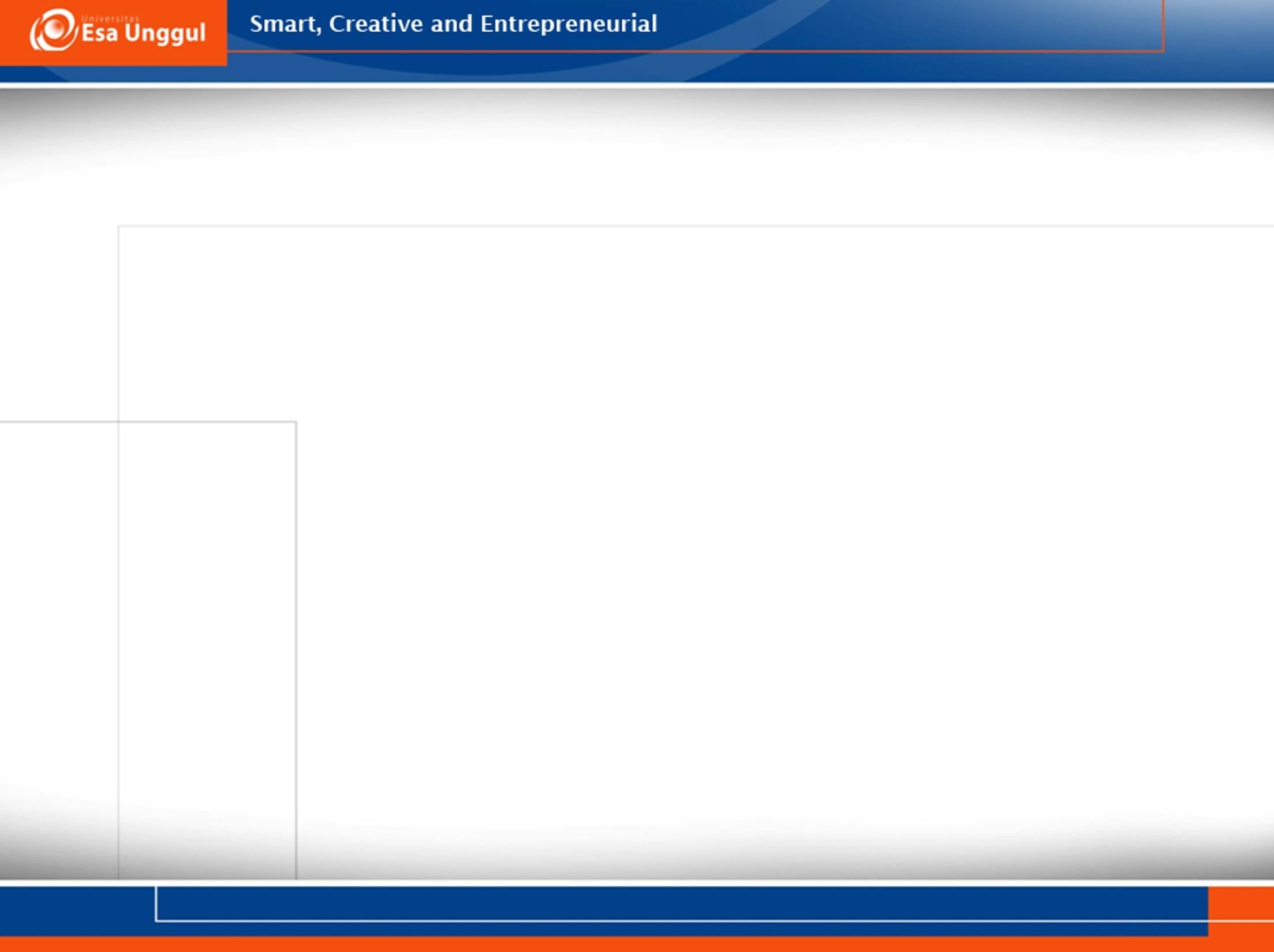 Terima kasih